Alignment of the 12 GeV CEBAF Accelerator
Christopher Curtis

Thomas Jefferson National Accelerator Facility,
Newport News , Virginia, USA
Jefferson Lab Site c.2006
Jefferson Lab Site 2014
CEBAF 12 GeV Upgrade
New Hall
Add 5 cryomodules
20 existing  cryomodules
Add arc
20 existing cryomodules
Add 5 cryomodules
Enhanced capabilities
in existing Halls
Upgrade arc magnets 
and supplies
E.Arc
N. Linac
S. Linac
CHL upgrade
W.Arc
CEBAF 12 GeV Upgrade - Linacs
CEBAF 12 GeV Upgrade - Arcs
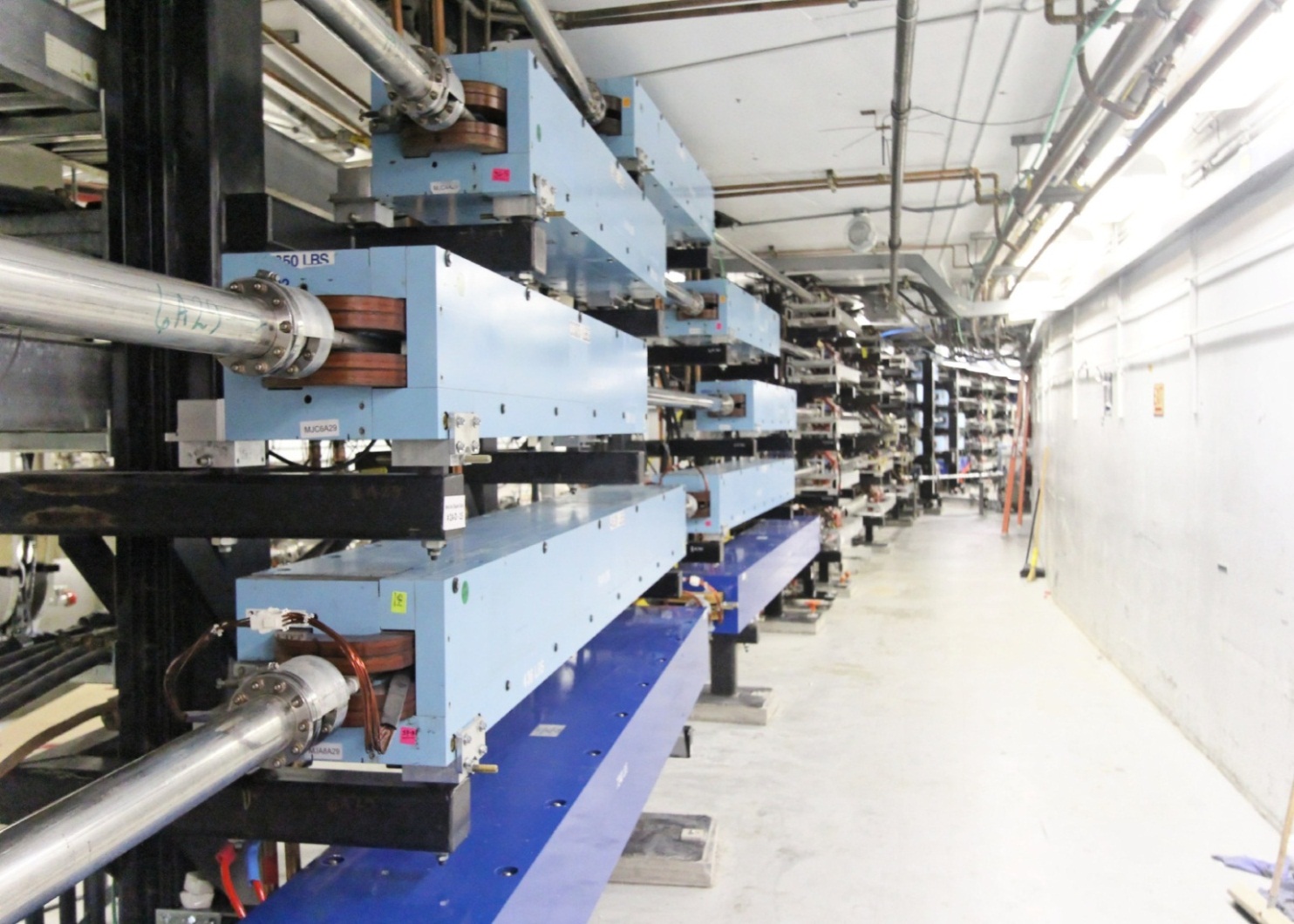 Steel Added
Arc 10
Hall D Complex – July 2011
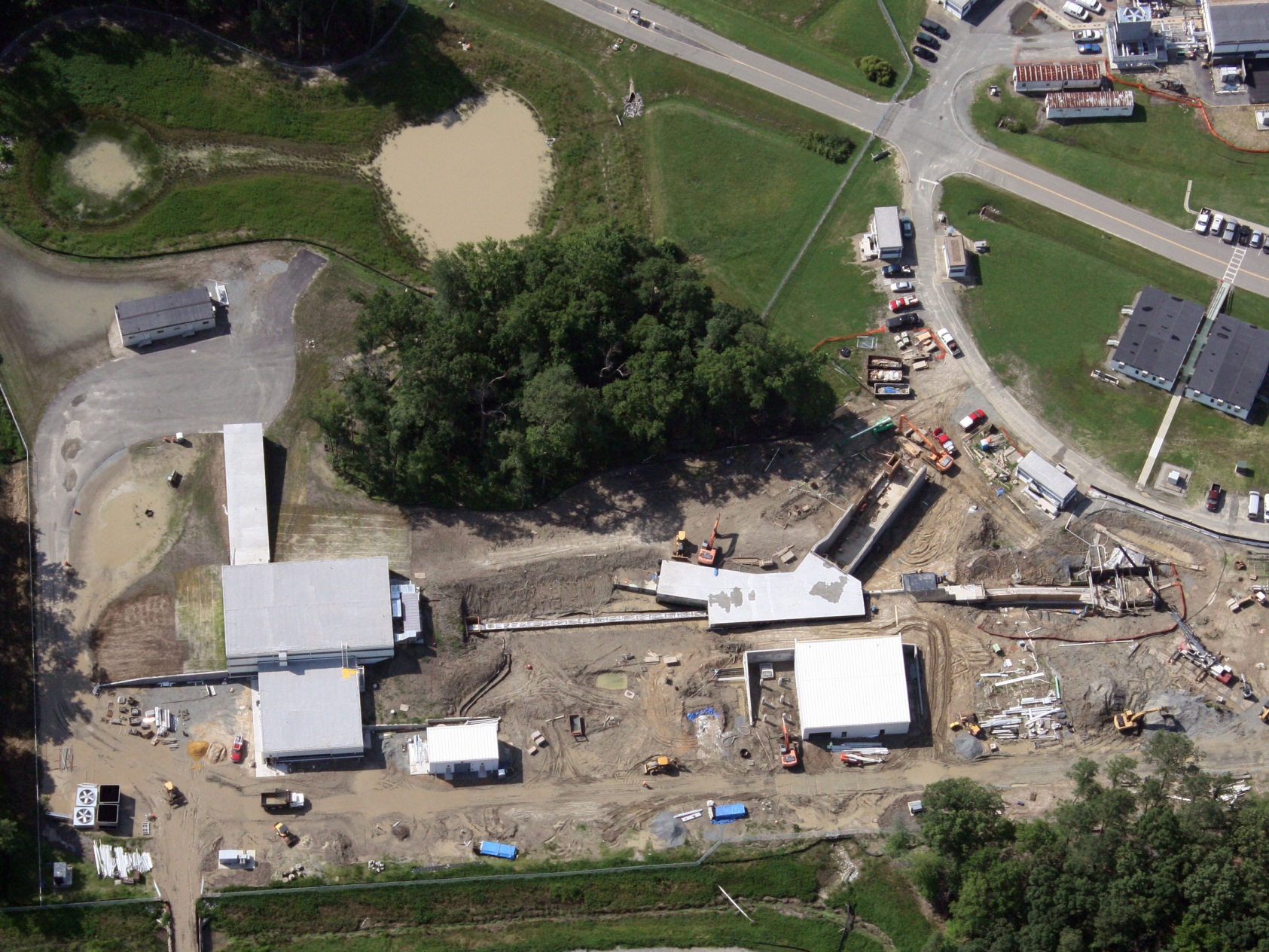 Tagger Area
Beam Line
Hall D
N. Linac
Cryo Plant
Hall D Tagger & Service Building – May 2011
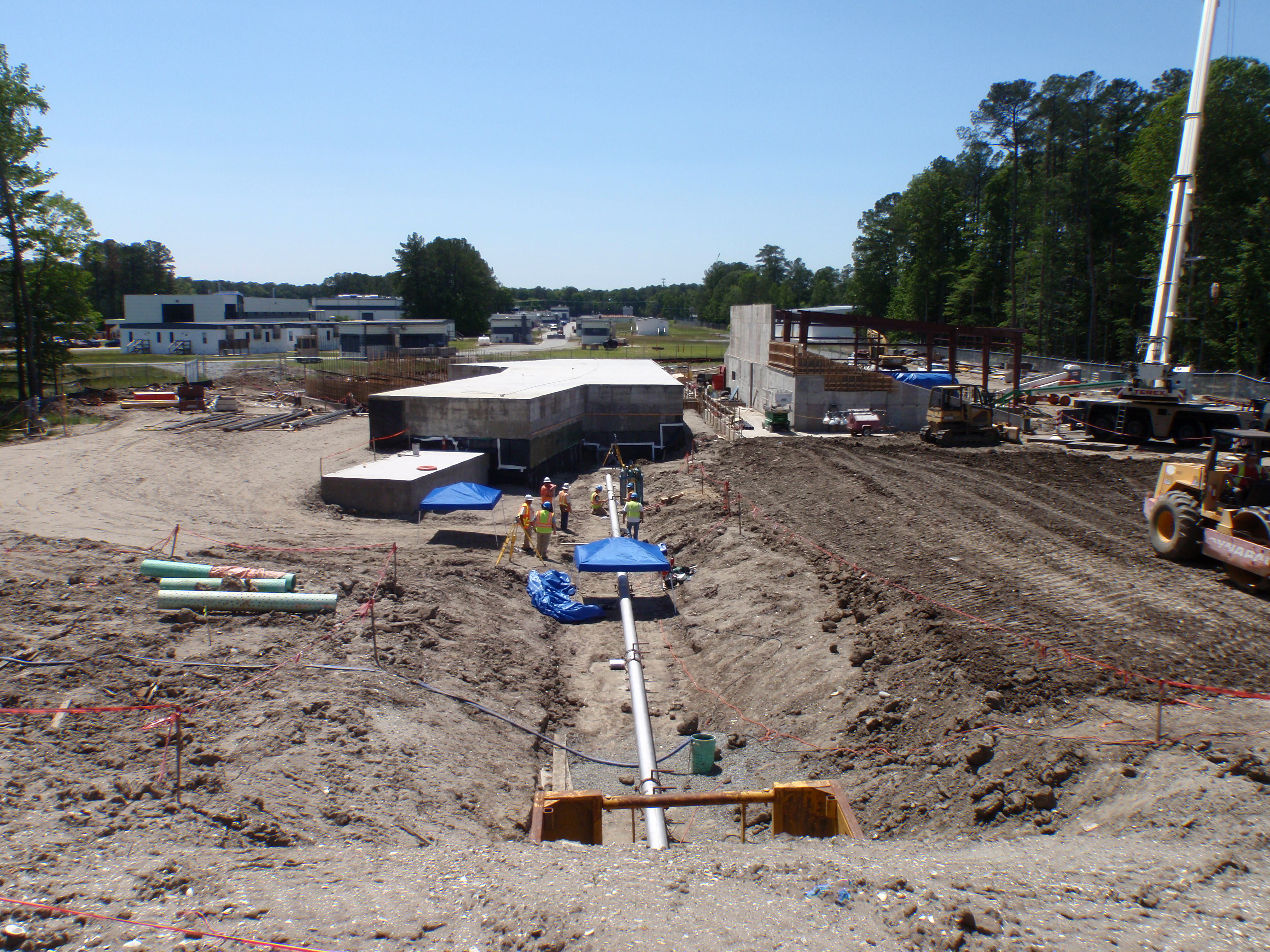 Tagger Area
Service Bldg
Electron Beam Dump
Photon Beam Pipe to Hall D
Survey Network for Construction
Penetrations
Penetrations
Preliminary Accelerator Survey Network
Network Survey Results - 2008
Laser Tracker – Free Stationed
“Skeleton” Survey Network
2009
Theodolites – Force Centered
Current Survey Network
Network Survey Results - 2012
Dipole Alignment in East Arc
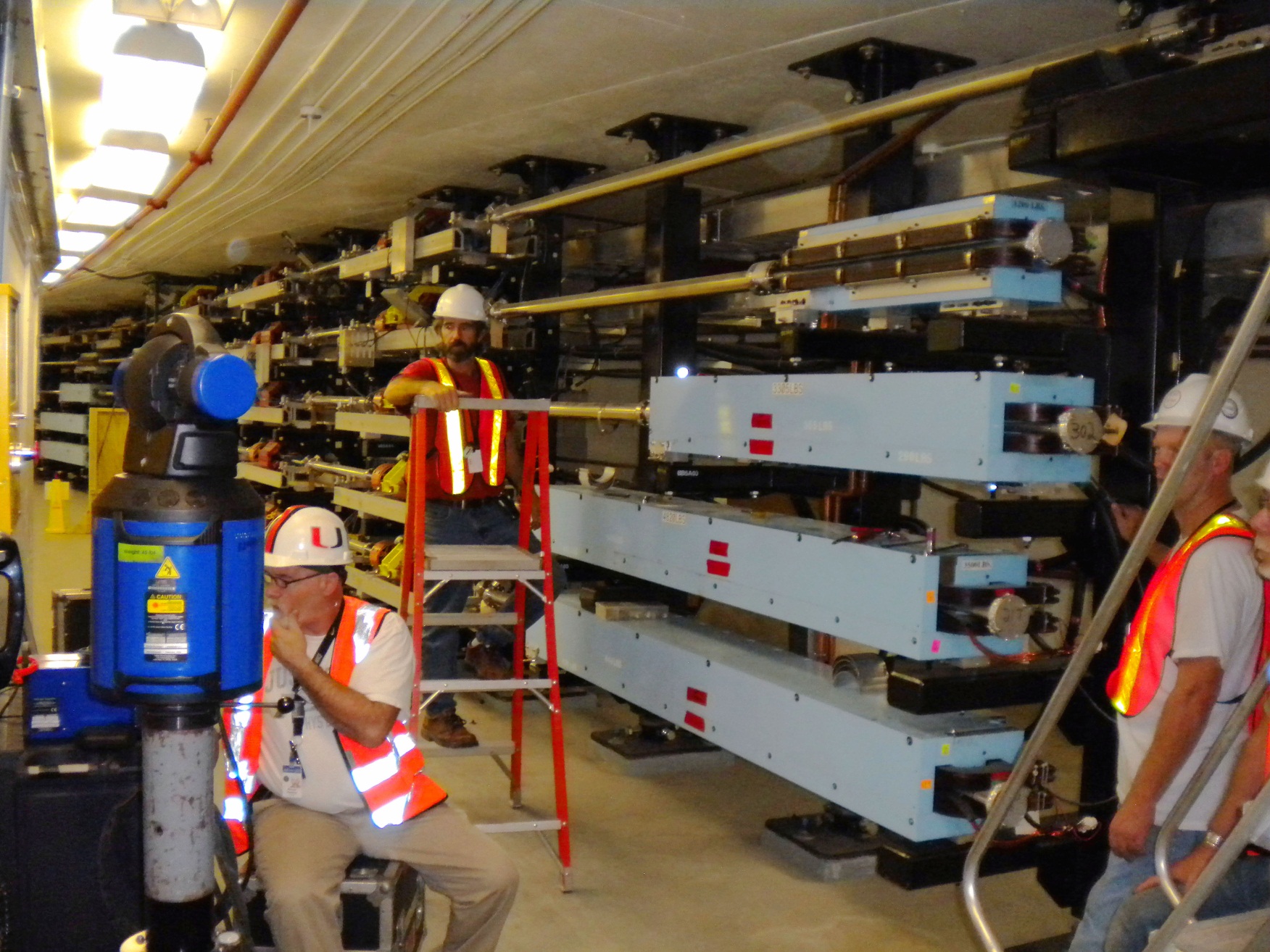 Instrument Station Variations
Differences between individual instrument stations and final solution (4 stations) for dipole stack #4 (9 magnets)
Linac Distances
NOTE: Average temp of 2012 distance measurements: 29.0		 (5ppm on 350m is 1.75mm)
East Arc Control
Overall scale factor -26ppm
Observed Network Changes
Linacs Expand
Arcs Contract
Modified Alignment Procedure
GOAL: Smooth alignment using 2012 network
Magnets were adjusted from a center station, and re-shot from upstream and downstream stations
The threshold for adjusting magnets into position was reduced to less than 0.1mm
All visible control was measured and used in the survey
Instrument stations were located to ensure an overlap from one section to the next
March 2014 Commissioning
Initially single pass operations
Multi pass operations showed 2 cm short per pass for each of the first 3 passes
Path length for 1 pass = 1312 m giving 15 ppm 
Path length in Arcs = 506 m giving 40 ppm
April 2014 Measurements
Measurement of all survey control points in east arc
Measurement of quads and dipoles at mid point and end of the east arc
Measurement of long distances in each linac
East Arc Control
Overall scale factor -8ppm
East Arc Control
Overall scale factor -26ppm
April 2014 Results
Linac Distances
NOTE: Average temp of 2012 distance measurements: 29.0		 (5ppm on 350m is 1.75mm)
May / Aug 2014 Measurements
Measurement of all survey control points and 5 quad stacks in east arc
Measurement of long distances in each linac
Measurement of all survey control points and 5 quad stacks in west arc
Measurement of distances between penetrations on the surface
East Arc Control
Distance between penetrations
Overall scale factor -3ppm
May / Aug 2014 Results
West Arc Control
Overall scale factor -5ppm
West Arc Results
Conclusion
Virtually all elements of CEBAF were re-aligned for 12 GeV upgrade
Final network measured June 2012 -  Accelerator was its warmest
Final alignment started March 2013  - Accelerator at its coldest
Accelerator expands and contracts unevenly
Accelerator has now expanded back to about its 2012 values
But 2cm path length difference is currently unexplained
Further measurements are planned: 
increased thermometry
beam based measurement
additional surveys
By better understanding the cause, we may be able to determine if the correction devices employed by accelerator operations to date, will be sufficient to compensate for this effect in the future.